
BÀI 14: THỰC HÀNH:TÍNH CHẤT HÓA HỌC CỦA BASE VÀ MUỐI
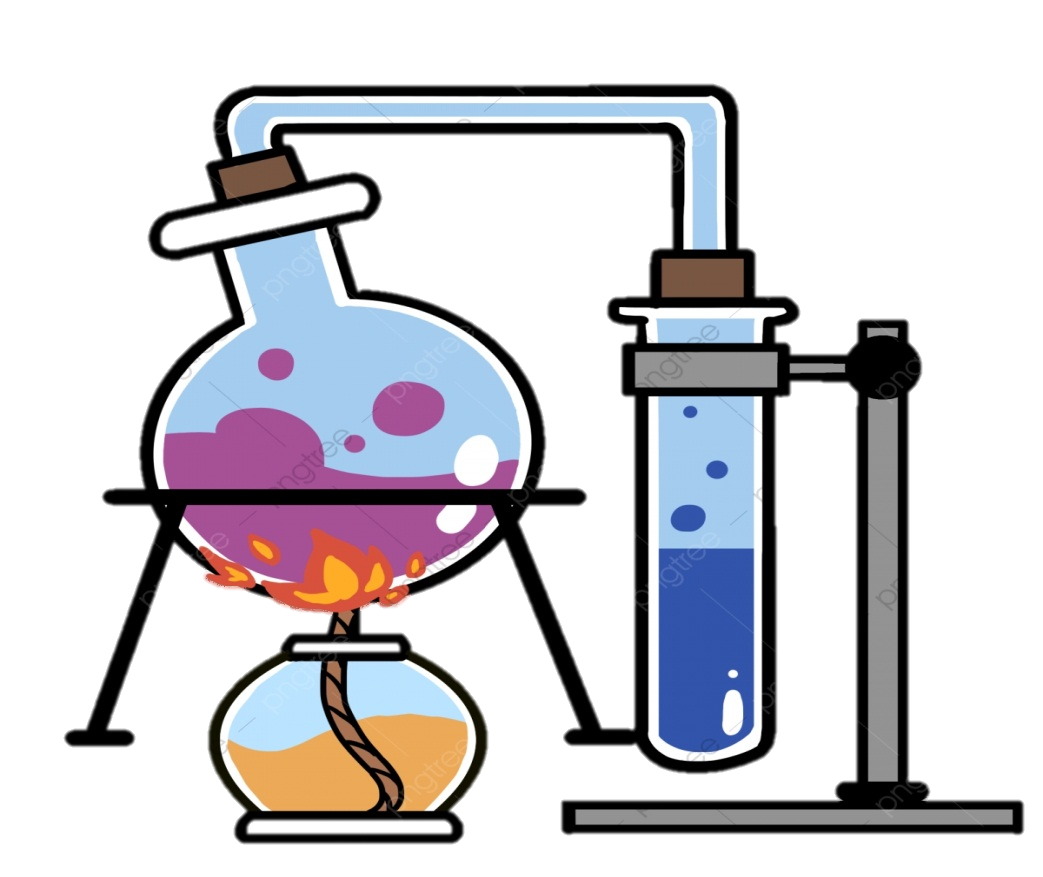 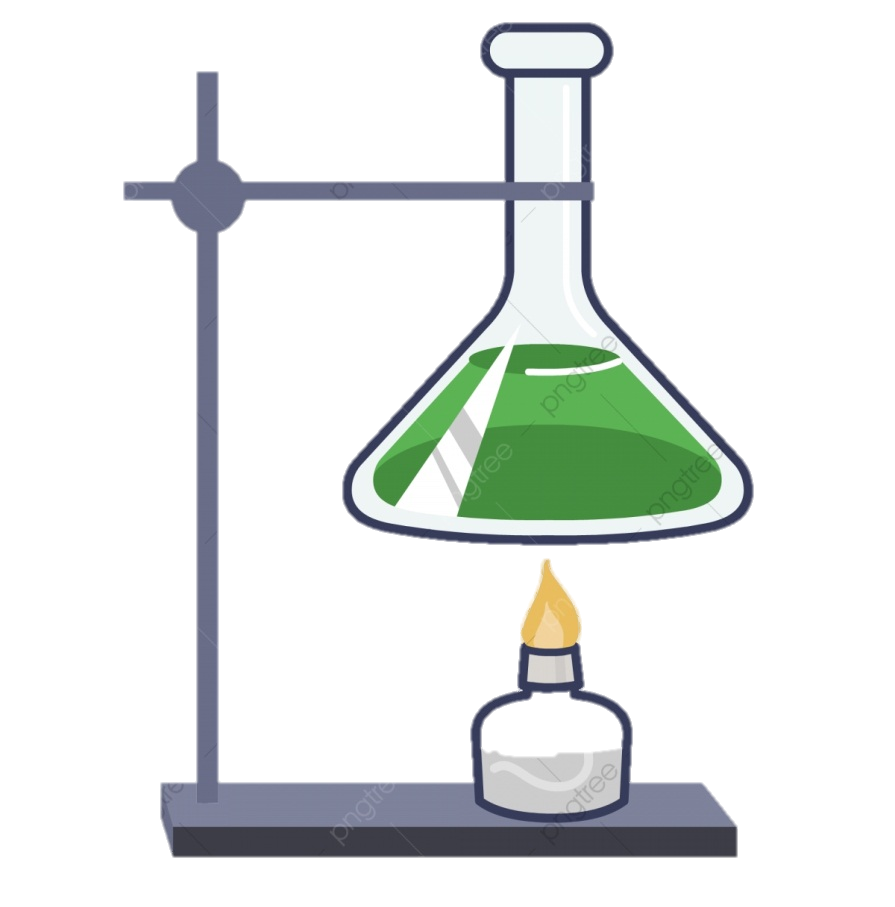 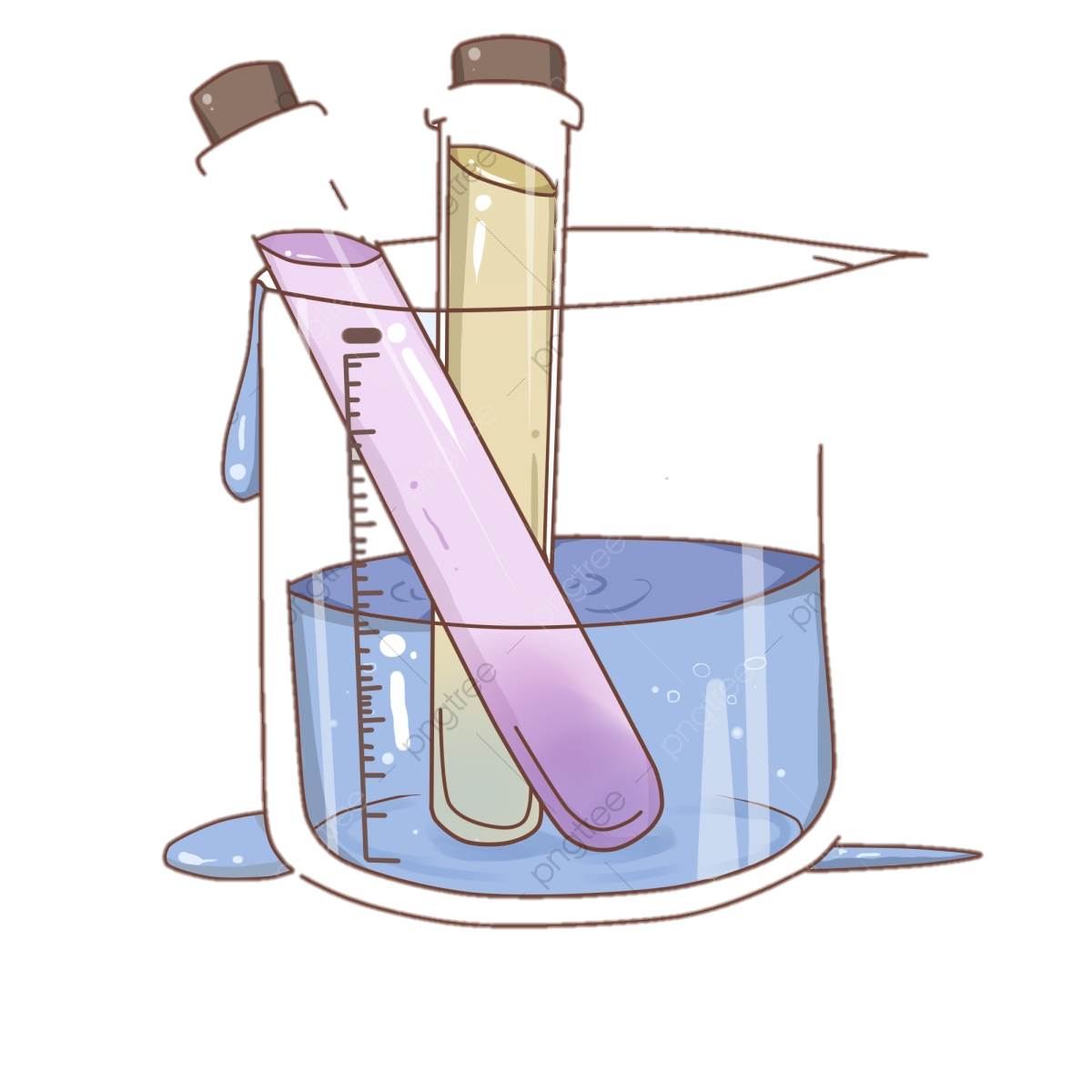 I. TIẾN HÀNH THÍ NGHIỆM
Tính chất hóa học của base
Thí nghiệm 1: Sodium hydroxide (NaOH) tác dụng với muối Iron (III) chloride FeCl3
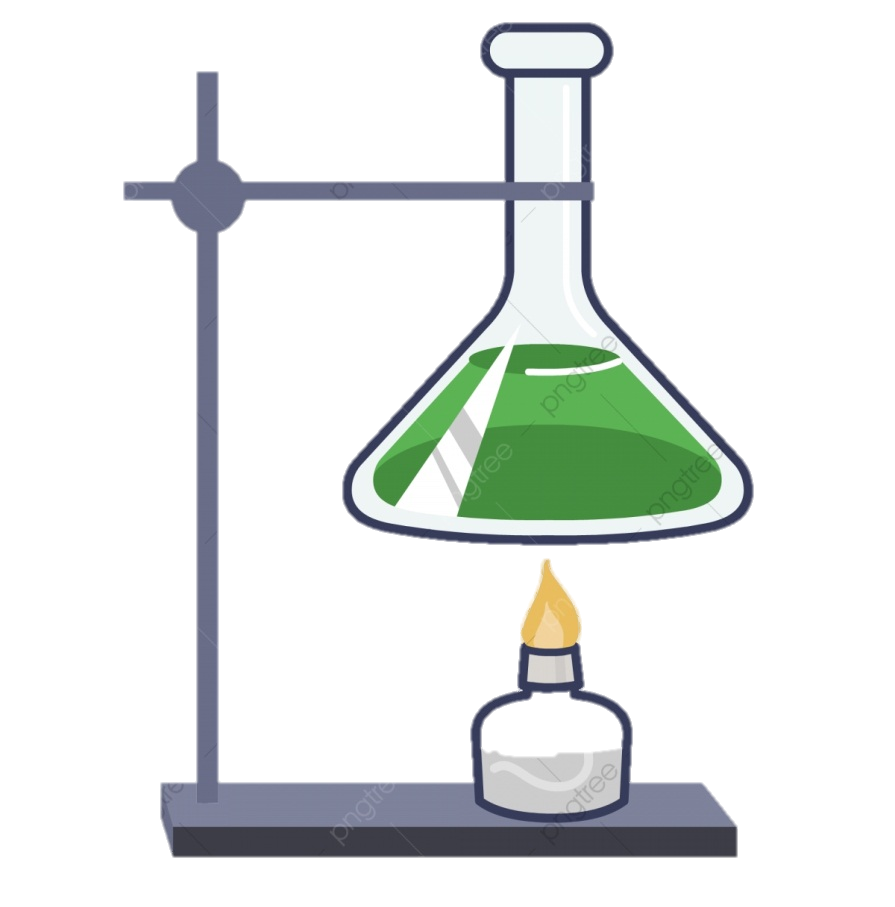 https://www.youtube.com/watch?v=mO5tRdBG0Z0

Tính chất hóa học của base
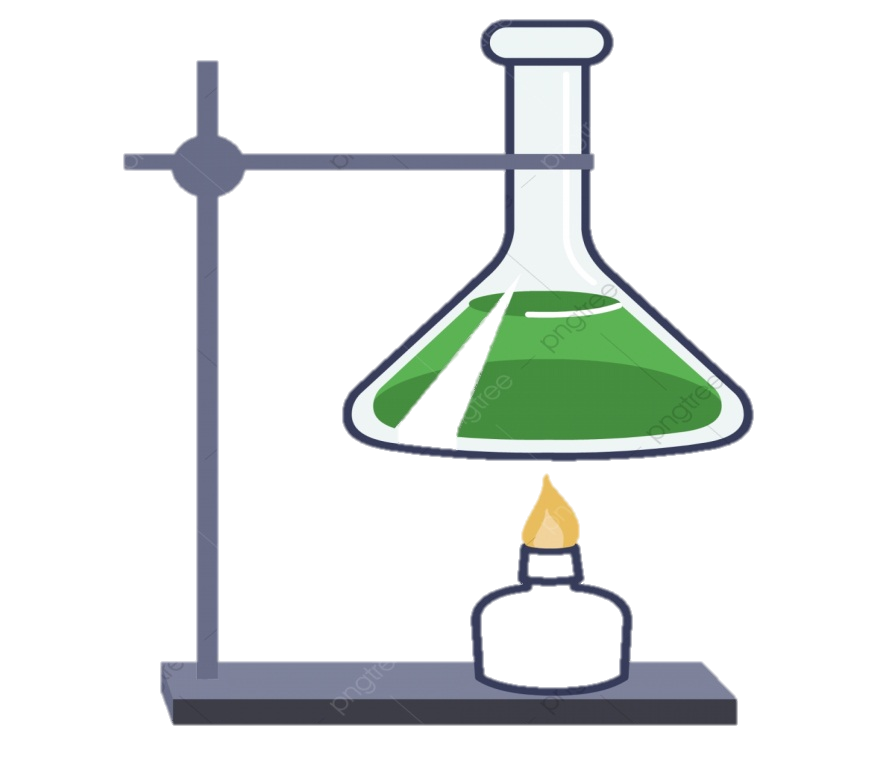 Tính chất hóa học của base
Thí nghiệm 2: Copper (II) hydroxide Cu(OH)2 tác dụng với Hydrochloric acid HCl
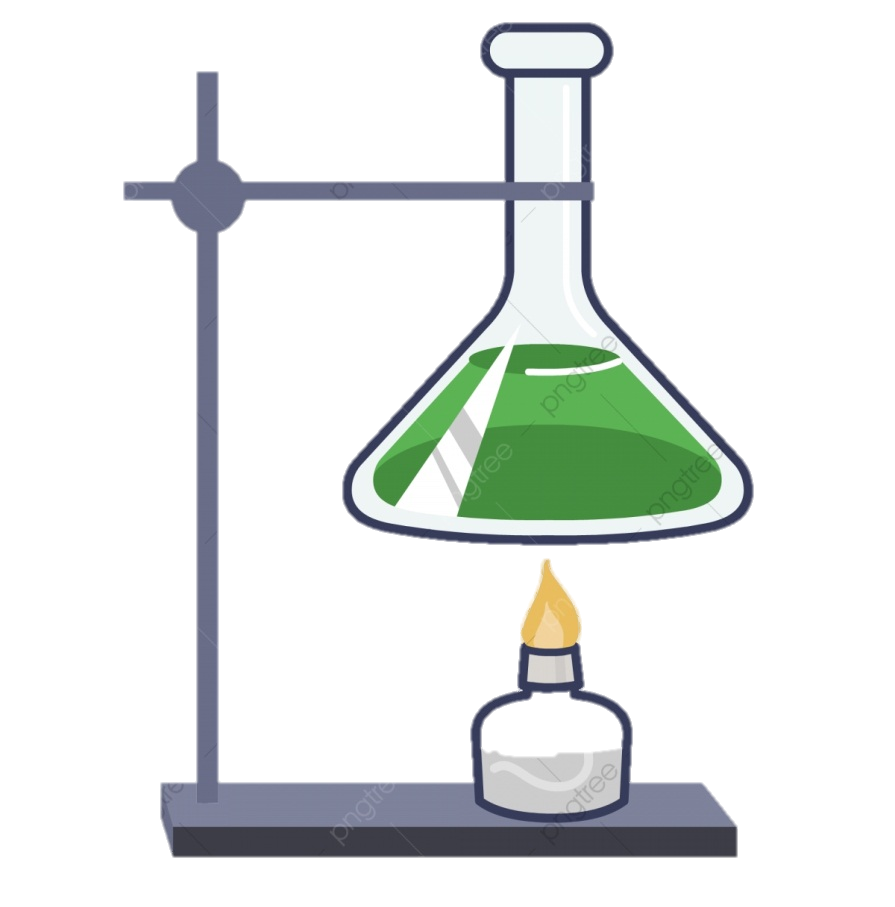 https://www.youtube.com/watch?v=MxXL0woPuZo

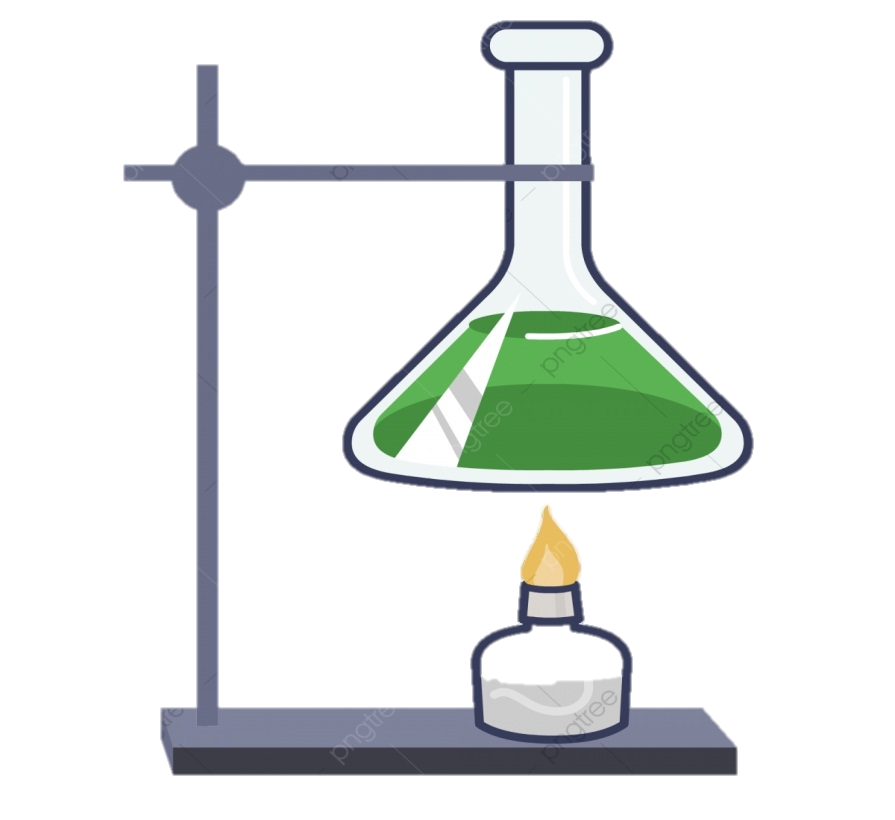 I. TIẾN HÀNH THÍ NGHIỆM
2. Tính chất hóa học của muối
Thí nghiệm 3: Copper (II) sulfate CuSO4 tác dụng với Sắt (Iron) Fe
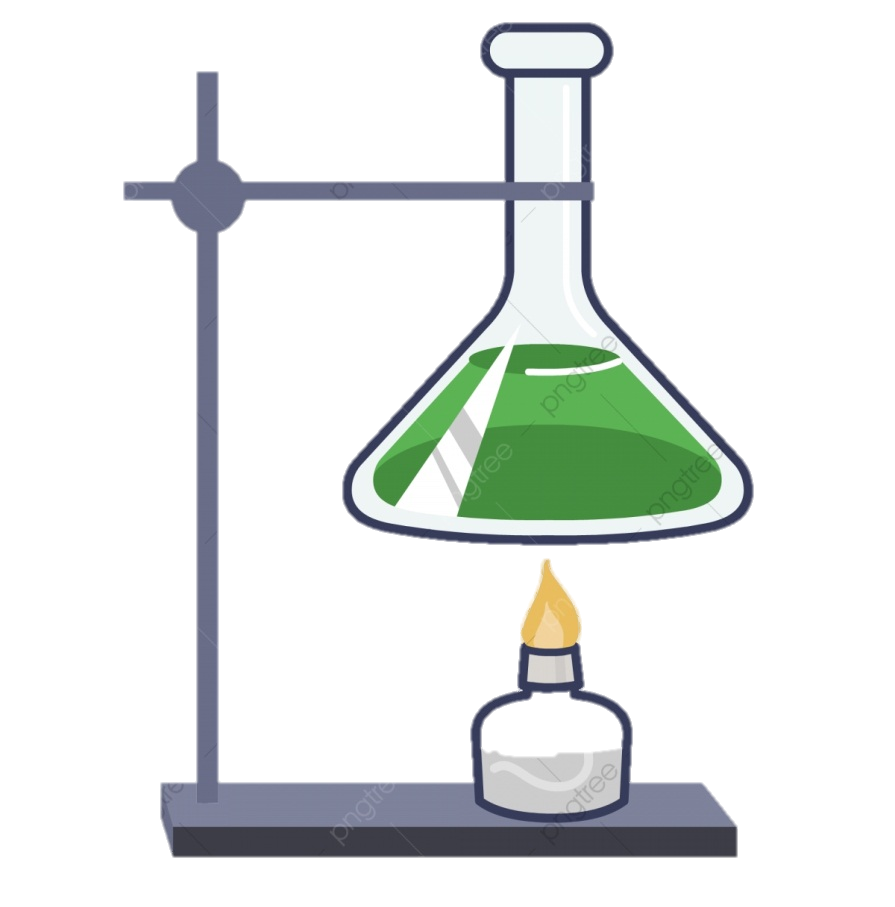 https://www.youtube.com/watch?v=hppoaLwn5x4

2. Tính chất hóa học của muối
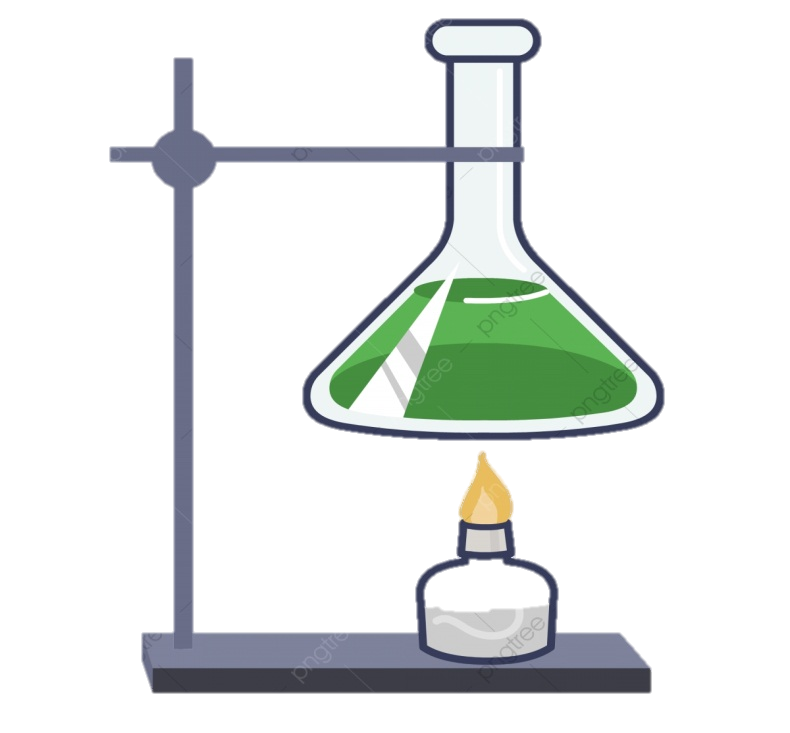 2. Tính chất hóa học của muối
Thí nghiệm 4: Barium chloride BaCl2  tác dụng với muối Sodium sulfate Na2SO4
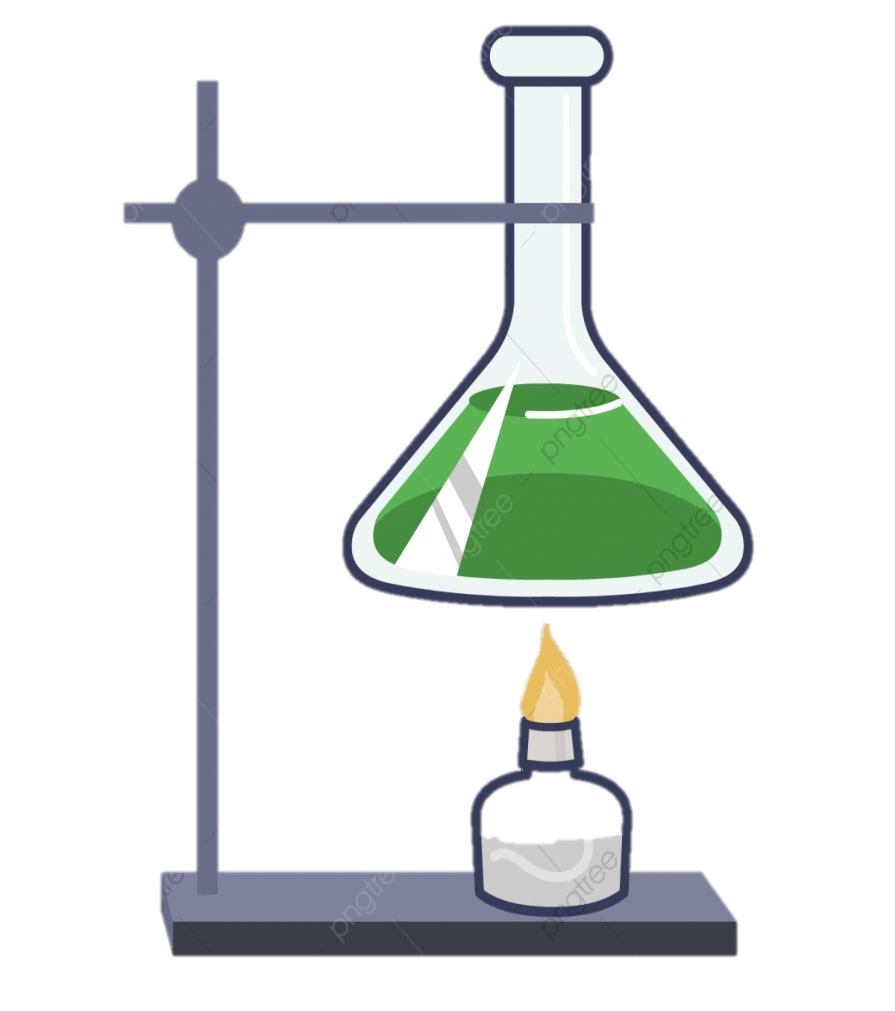 https://www.youtube.com/watch?v=-OVRkNiSibw

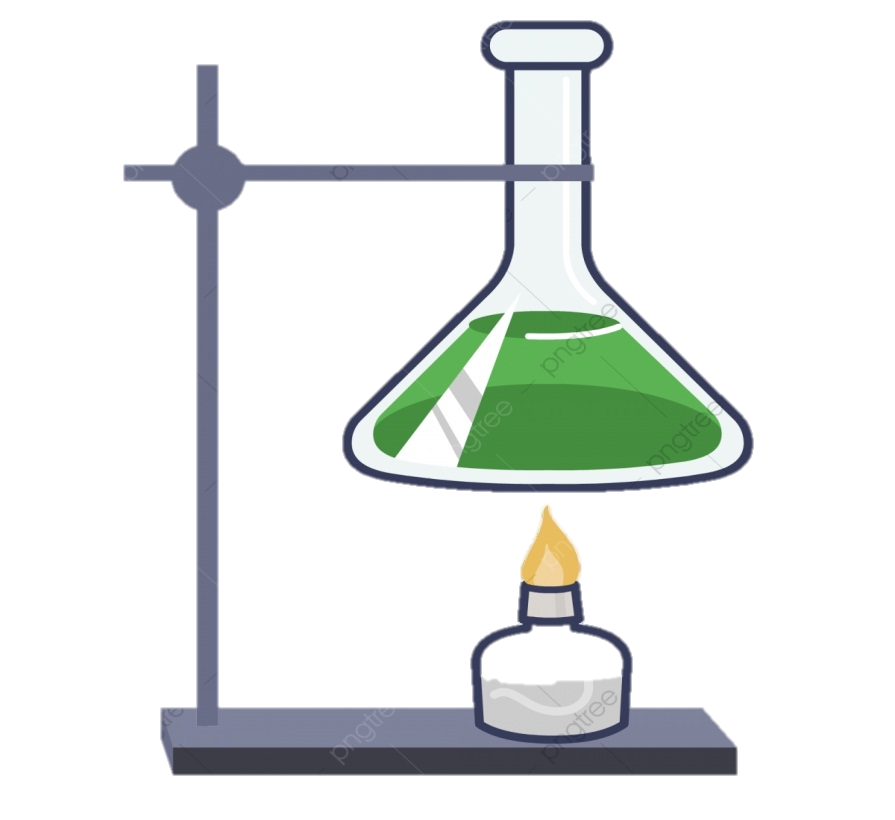 2. Tính chất hóa học của muối
Thí nghiệm 5: Barium chloride (BaCl2) tác dụng với Sulfuric acid loãng (H2SO4 loãng)
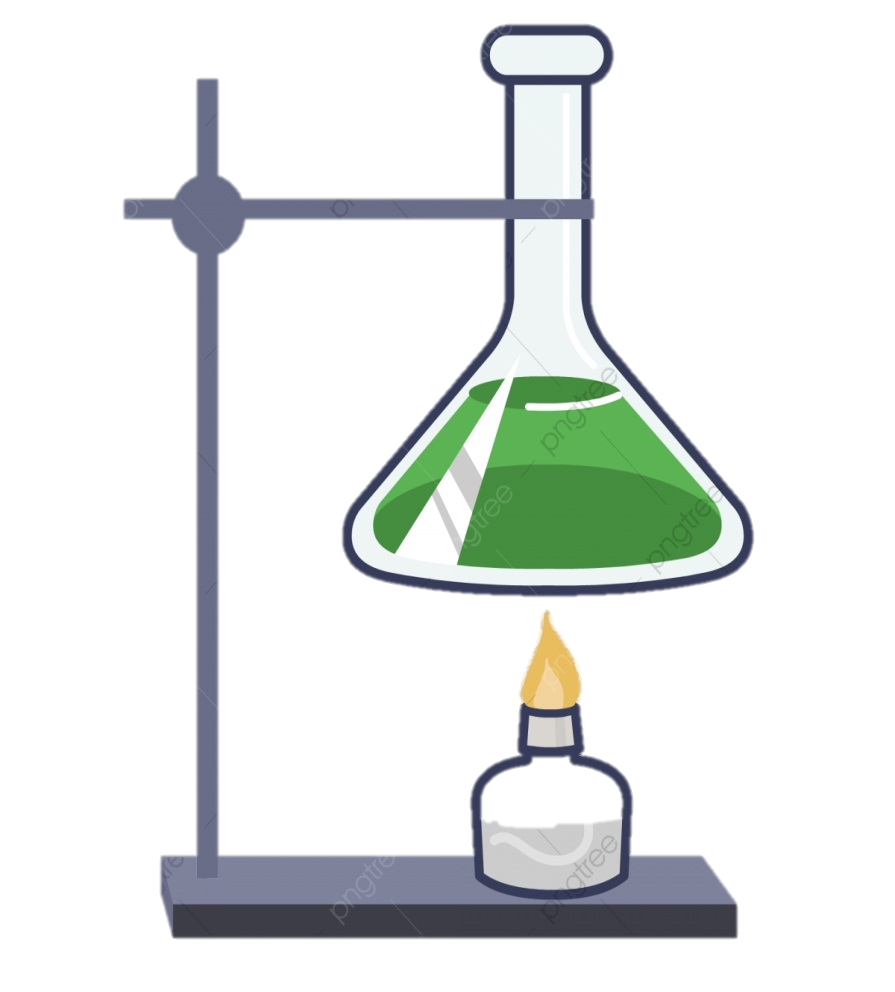 https://www.youtube.com/watch?v=A445QOia54U

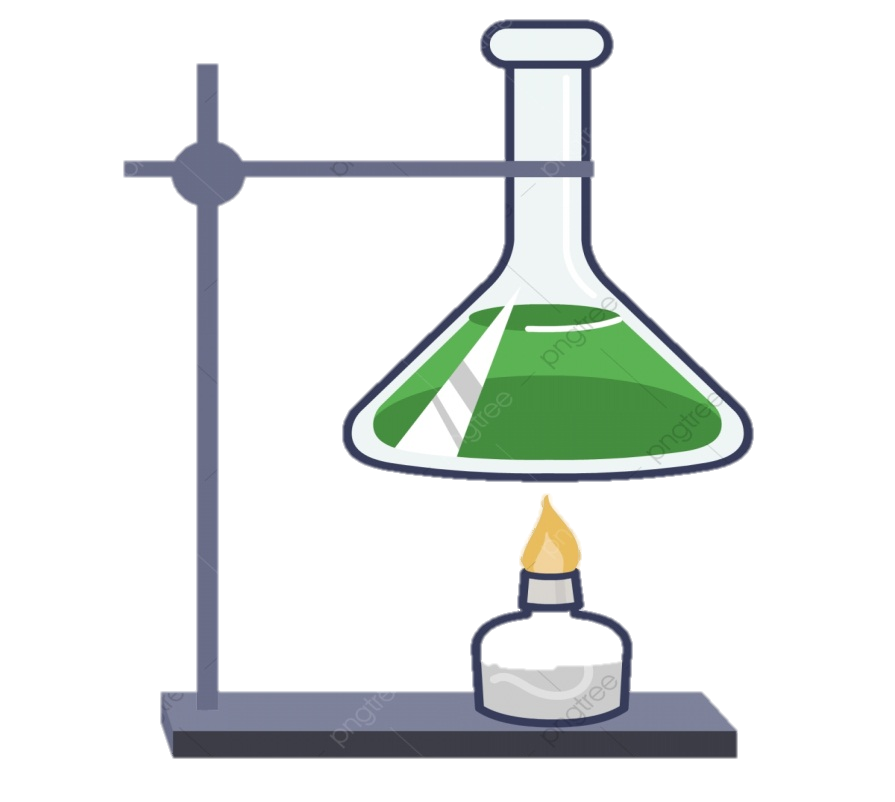